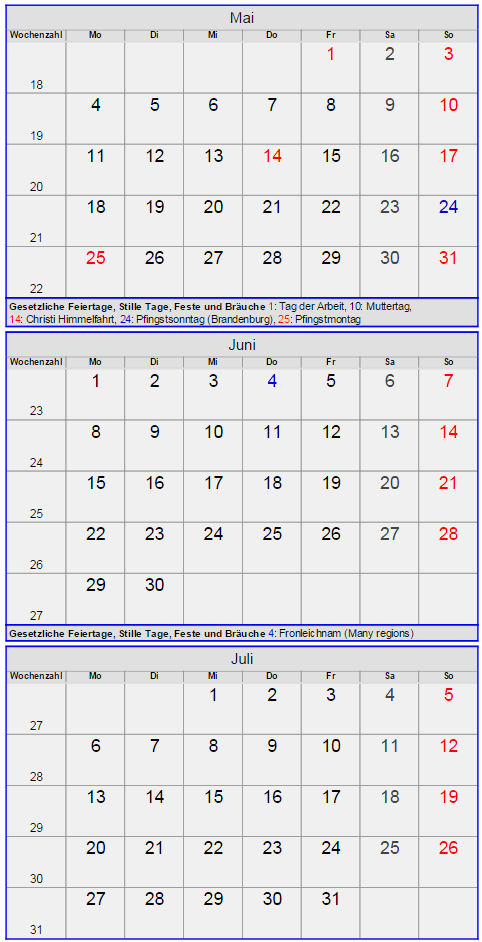 1
26 Mai 2015
Aktueller Stand
[Speaker Notes: Before you start editing the slides of your talk change to the Master Slide view:      Menu button “View”, Master, Slide Master:
   Edit the following 2 items in the 1st slide:   1)  1st row in the violet header:        Delete the existent text and write the title of your talk into this text field   2)  The 2 rows in the footer area: Delete the text and write the information        regarding your talk (same as on the Title Slide) into this text field.  
   If you want to use more partner logos position them left    beside the DESY logo in the footer area    Close Master View]
2
Kabel für LLFR für die Slave Racks
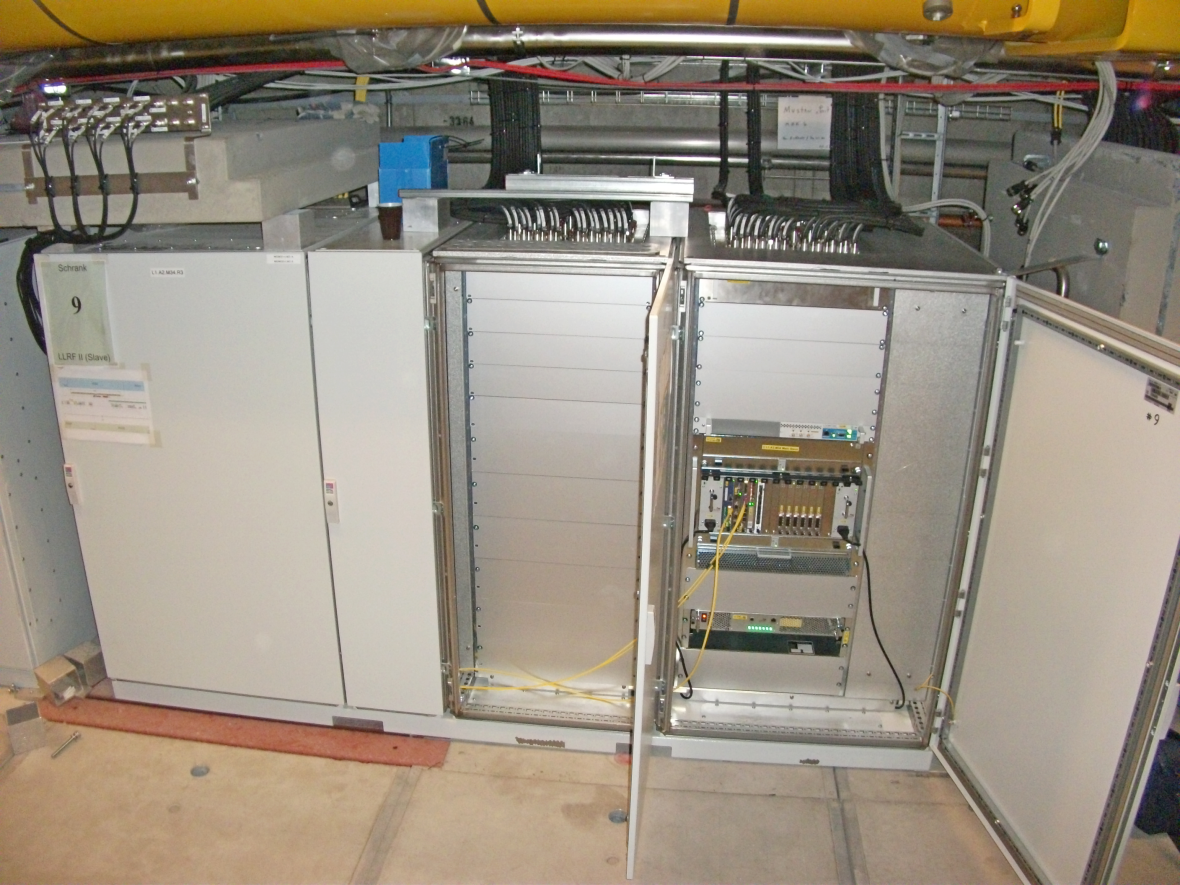 26 Mai 2015
E. Negodin
3
Kabel für LLFR für die Slave Racks
Die Stromversorgung für die Kühlung in den Racks 7 und 9 ist noch nicht vorhanden
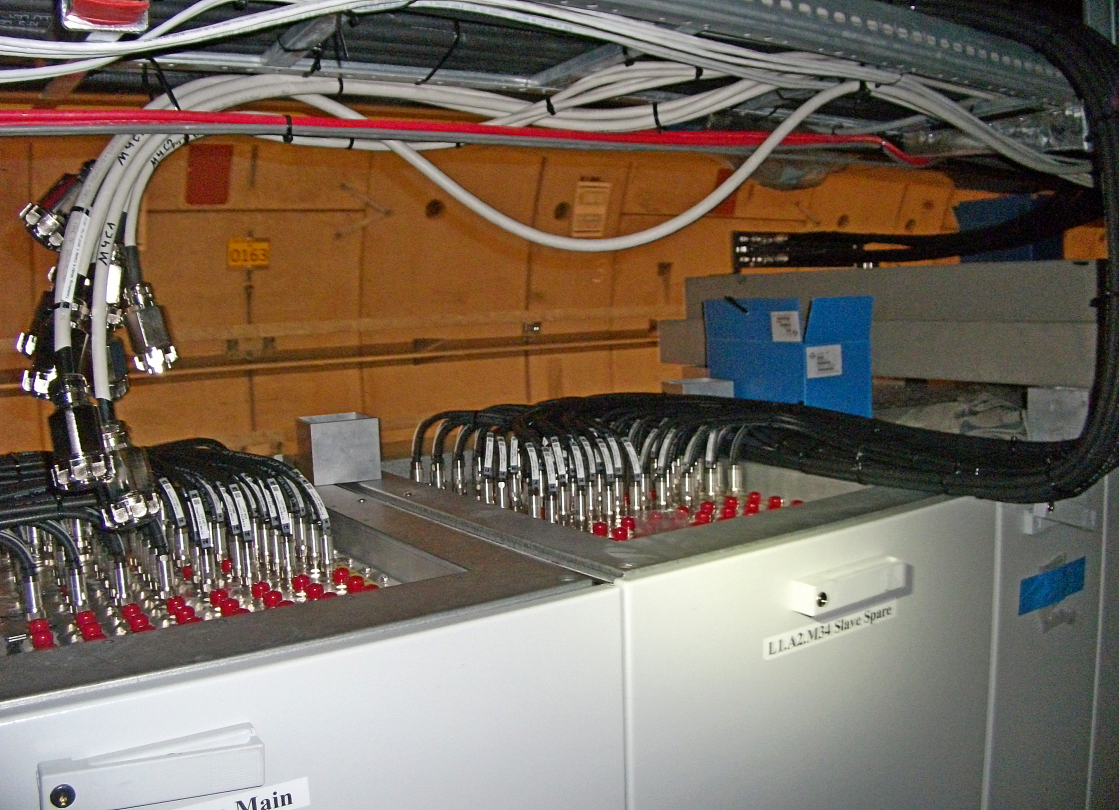 26 Mai 2015
E. Negodin
4
IT Verkabelung
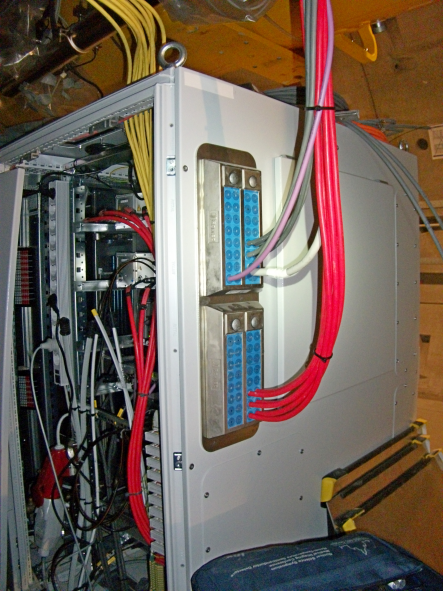 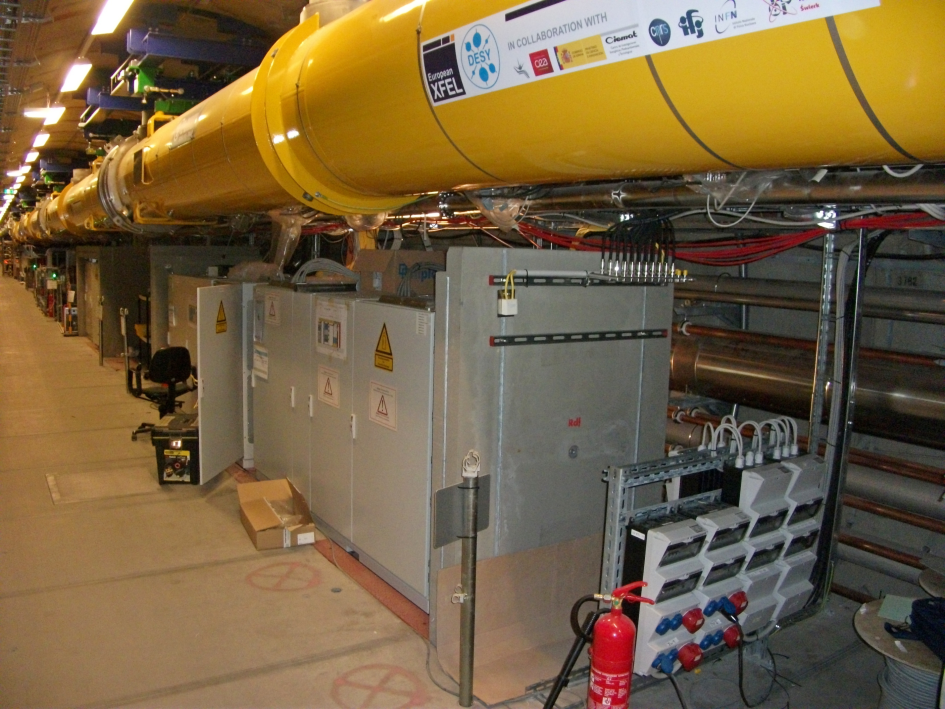 26 Mai 2015
E. Negodin
5
IT Verkabelung
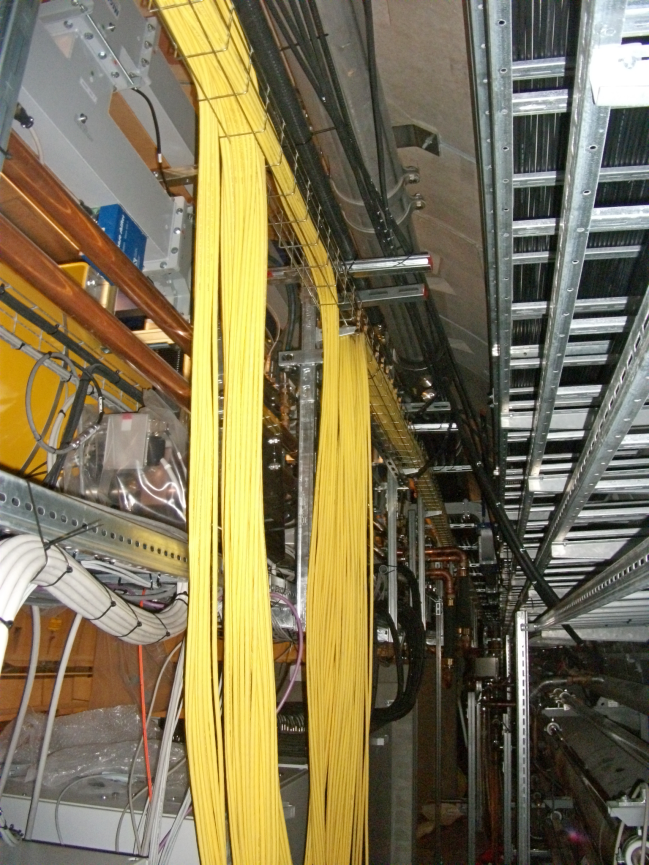 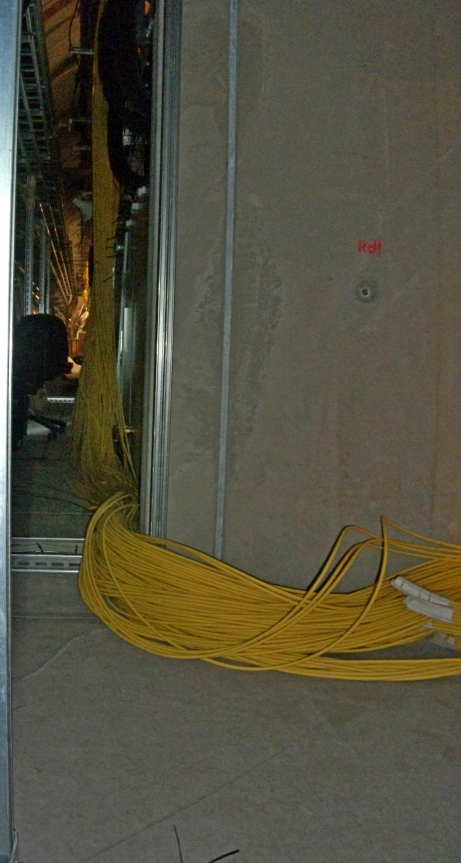 Rack 7  - IT HVT

144 Kabel !
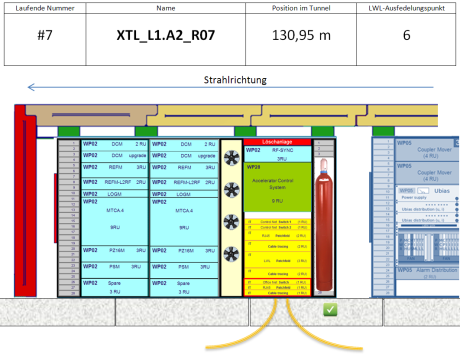 07.04.2015
26 Mai 2015
E. Negodin
6
IT Verkabelung
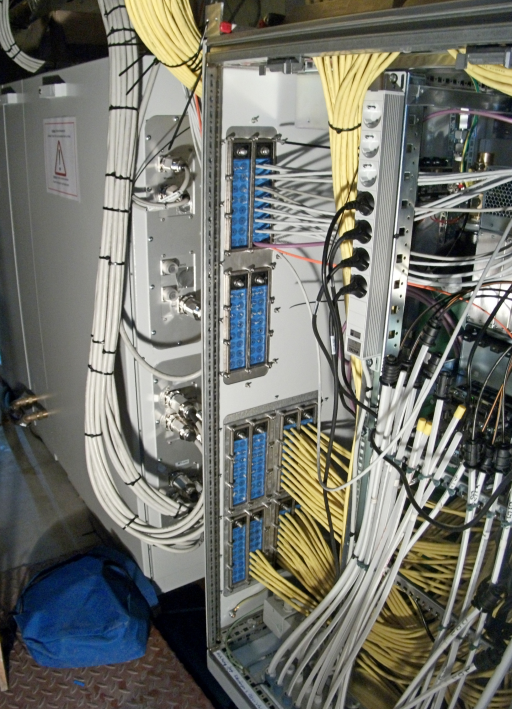 22.05.2015
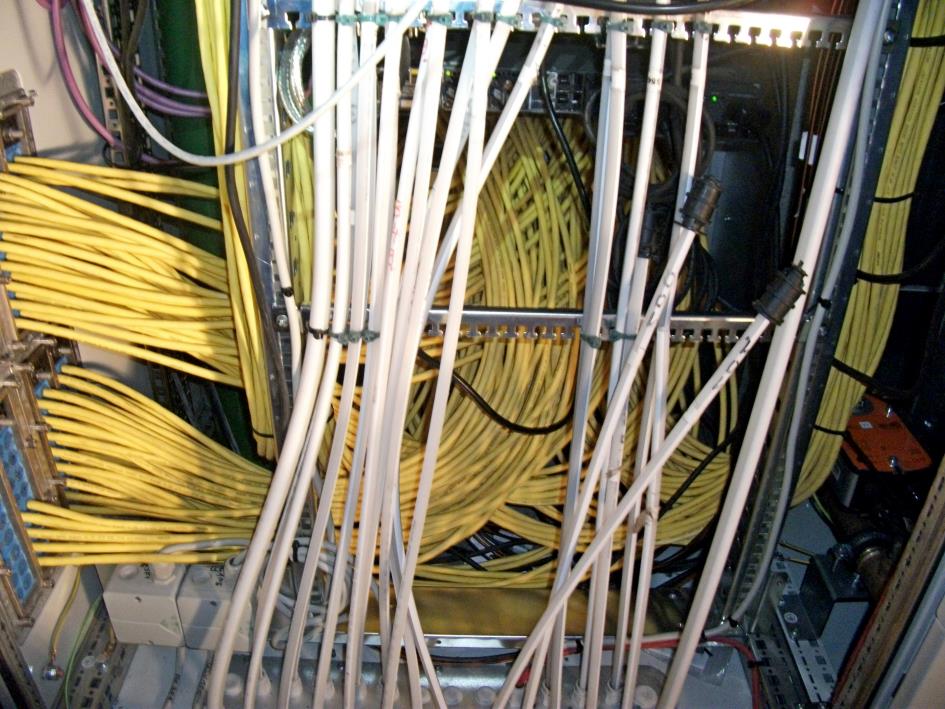 Rack 7  - IT HVT

144 Kabel !
26 Mai 2015
E. Negodin
7
Kabelpritschen und Verkabelung
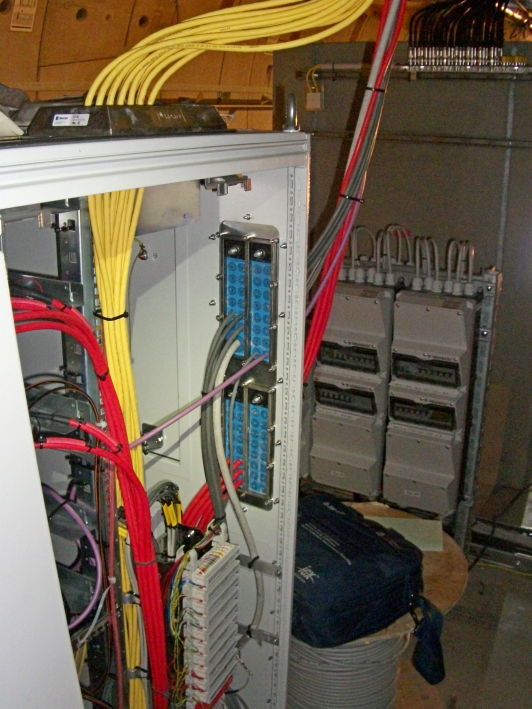 Gummiverschlüsse an den Racks
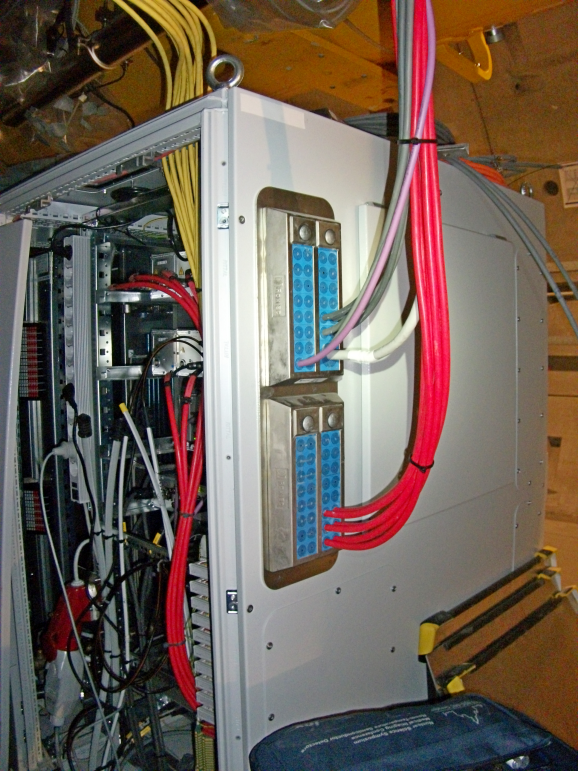 07.04.2015
26 Mai 2015
E. Negodin
8
Kabelpritschen und Verkabelung
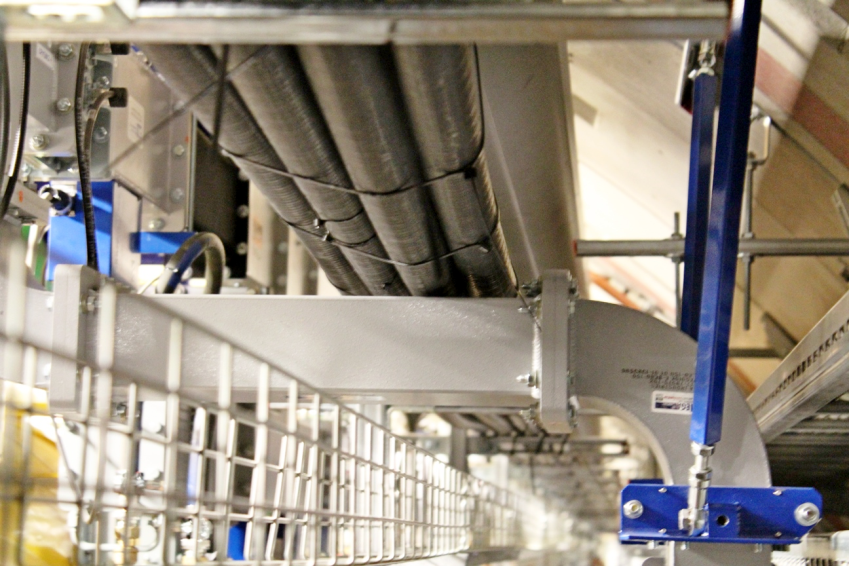 Es liegen auf den Hohlleitern noch 2 Kabel (Referenzfrequenzverteilung) dicht auf. 

Das ist ungünstig, da sich die Hohlleiter erwärmen.
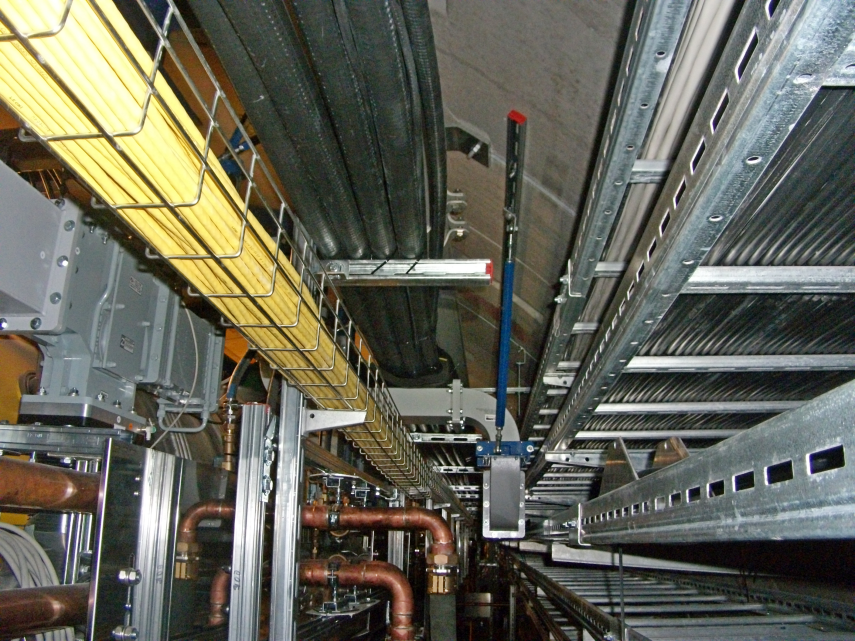 Es ist noch nicht abschließend geklärt, wie wir ein Polster/Buffer/Thermoisolierung dazwischen bekommen
26 Mai 2015
E. Negodin
9
Kabelpritschen und Verkabelung
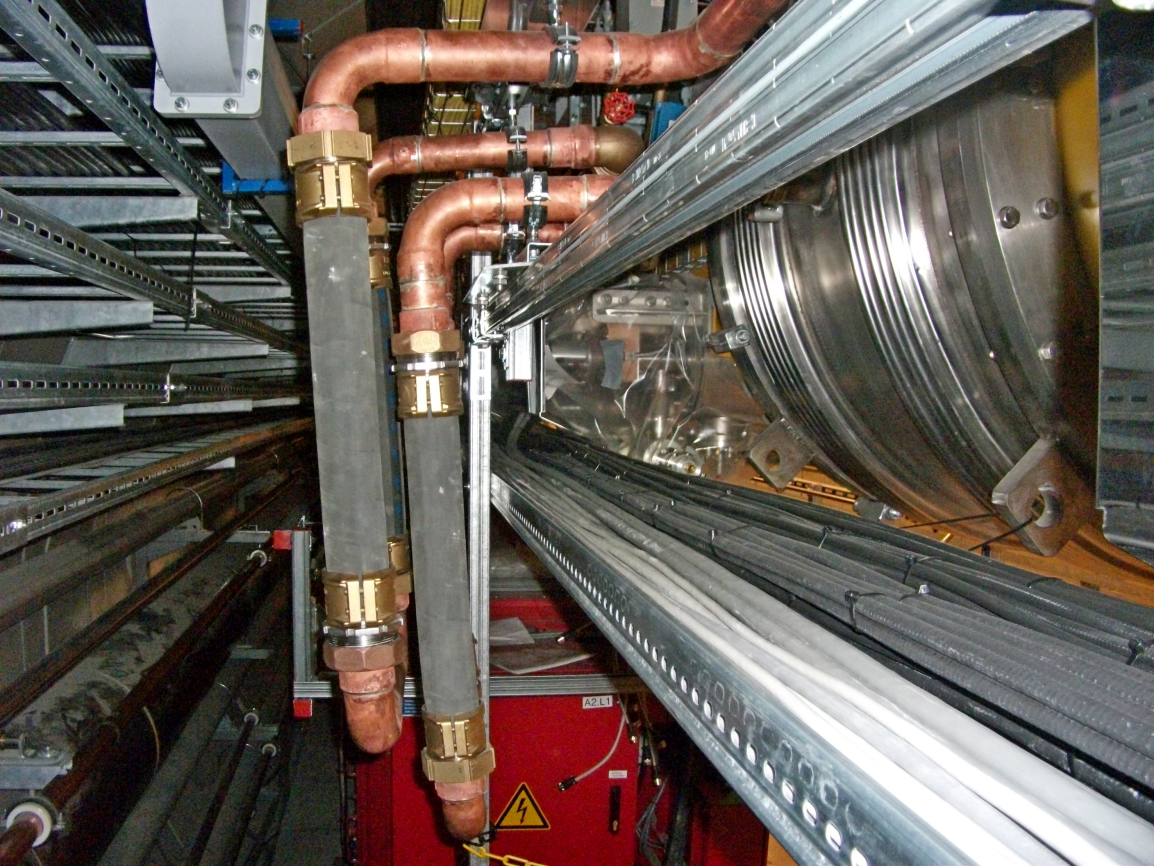 26 Mai 2015
E. Negodin
10
IT Verkabelung
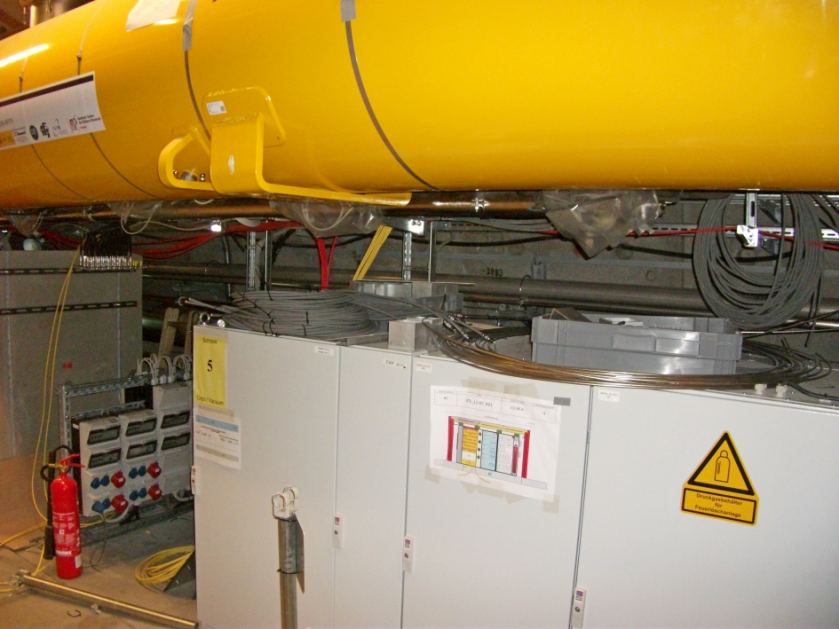 Kabelablage auf dem Rack stört
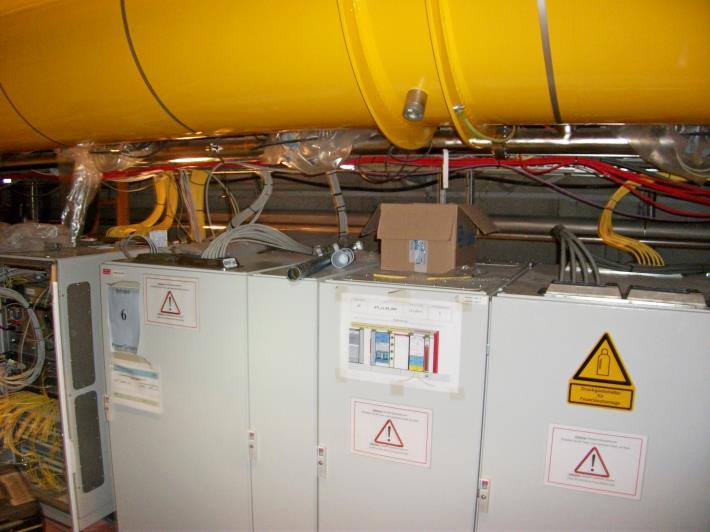 26 Mai 2015
E. Negodin
11
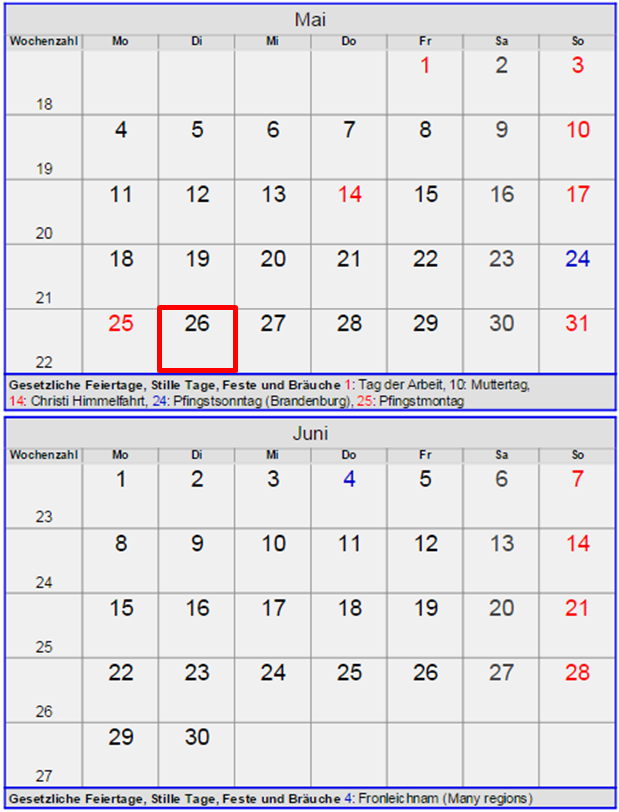 26 Mai 2015
E. Negodin
Inbetriebnahme der XFEL RF Stationen
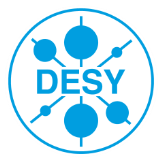 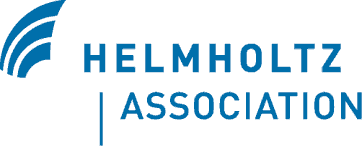 [Speaker Notes: How to edit the title slide

  Upper area: Title of your talk, max. 2 rows of the defined size (55 pt)
  Lower area (subtitle): Conference/meeting/workshop, location, date,   your name and affiliation,   max. 4 rows of the defined size (32 pt)
 Change the partner logos or add others in the last row.]
13
Inhalt
Blockbild RF Station
Hilfsmittel Inbetriebnahme
Voraussetzung Inbetriebnahme
Inbetriebnahme Vorbereitung
Inbetriebnahme HV
Inbetriebnahme RF
31.03.2015   Machau
14
Blockbild RF Station
RF out
Klystron
Transformer
HV
HV
WG
Modulator
U,I
U,I LWL
Modulator Enable (LWL)
PreAmp
RF station Interlock
YAUI
RF In  (LLRF)
ext. Interlock
(Water Module,SL)
Water, Temp.,
Level
PS
 RF PwrMtr
Pers.-Int.
31.03.2015   Machau
15
Hilfsmittel Inbetriebnahme
Weitere Hilfsmittel: Scope und HF-Detektor (HV-Spannung/Strom, HF-Puls)
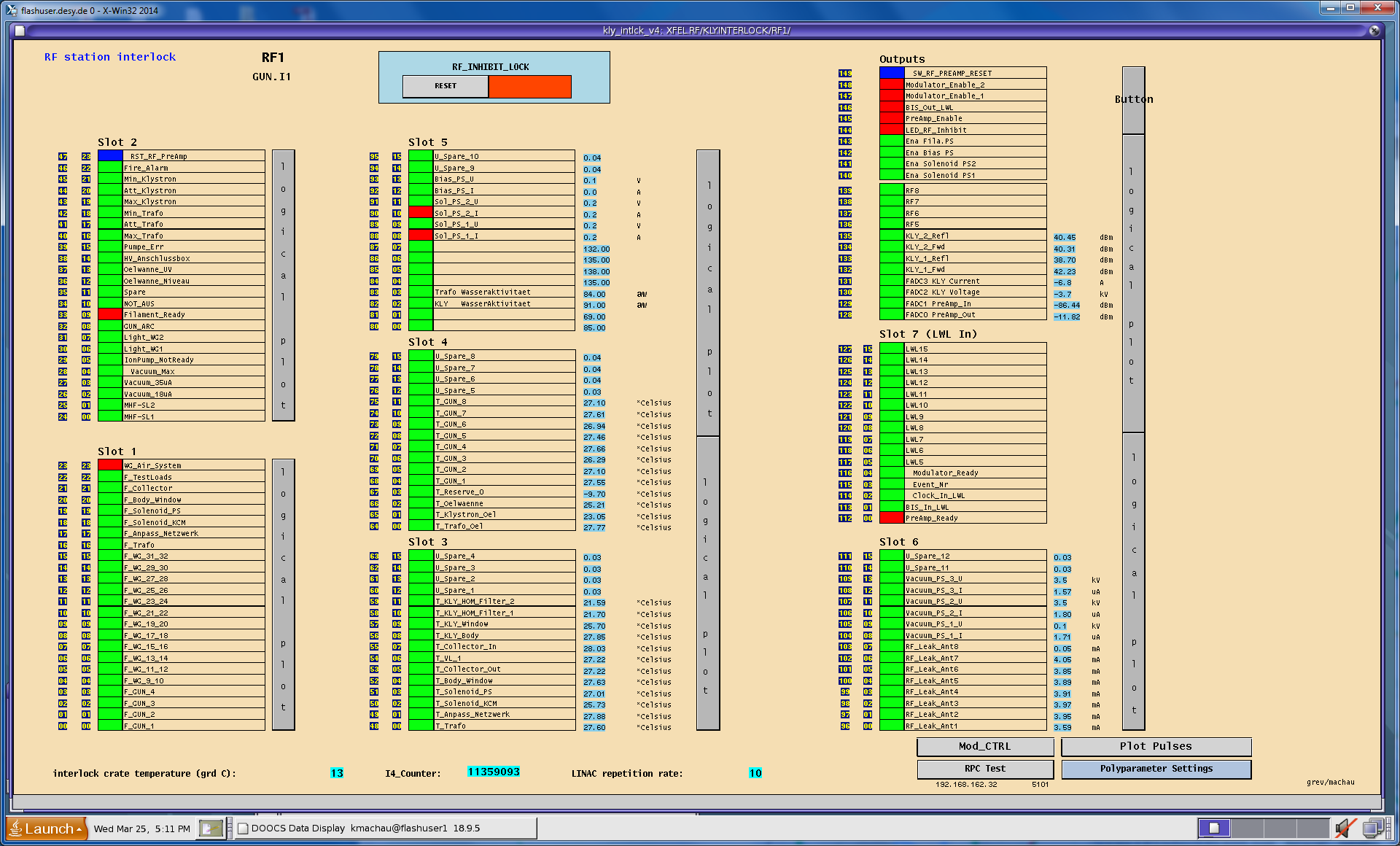 31.03.2015   Machau
[Speaker Notes: Before you start editing the slides of your talk change to the Master Slide view:      Menu button “View”, Master, Slide Master:
   Edit the following 2 items in the 1st slide:   1)  1st row in the violet header:        Delete the existent text and write the title of your talk into this text field   2)  The 2 rows in the footer area: Delete the text and write the information        regarding your talk (same as on the Title Slide) into this text field.  
   If you want to use more partner logos position them left    beside the DESY logo in the footer area    Close Master View]
16
Voraussetzung Inbetriebnahme
Netzspannung, Netzwerk, Wasser
Not-Aus geprüft
Personeninterlock
Modulator an HV-Last geprüft und an Trafo im Tunnel angeschlossen gem. Prozedur
Modulator und zugehöriger Trafo im Tunnel mit Stationsnamen gekennzeichnet und überprüft.
HF-Kabel (MHF-p) kalibriert
Bleiabdeckung Klystronarm geschlossen
Hohlleiter auf Load geschaltet
31.03.2015   Machau
17
Inbetriebnahme Vorbereitung
Korrekturwerte setzen, Erfahrung AMTF und XFEL-RF1 nutzen
Plausibilitätscheck Interlocksignale
Wasserstock mit MKK in Betrieb nehmen, dabei Interlockcheck Flow
Auxillaries (z.B PS, Heizung) einschalten. Messwerte prüfen
Test der Leakage-Antennen (nicht BGV B11 konform)
LWL-Verbindung RF-Interlock  Modulator prüfen
31.03.2015   Machau
18
Inbetriebnahme HV
Niedrige HV am Modulator einschalten (2kV)
Prüfung der Mod-Betriebsanzeige im Tunnel (Ampel ?) 
Messwerte (U,I) Klystron überwachen und prüfen.
Schrittweise HV bis HVmax erhöhen.
31.03.2015   Machau
19
Inbetriebnahme RF
RF-Pulslänge so wählen, dass Load bei Pmax nicht überlastet wird
Puls mit geringer Leistung einschalten und mit HV-Puls synchronisieren
Permanente Überwachung RF-Pegel 
Schrittweise RF-Pegel bis RFmax erhöhen
Überwachung Temperatur und Leakage-Antennen
Nach Einschalten der RF, Messung Xray am Klystronarm durch MHF-p
Messung RF-Abstrahlung am Hohlleiter mit externem Messgerät in Anlehnung an BGV B11
31.03.2015   Machau
20
Inbetriebnahme RF
Wiederholung und Protokollierung der Xray- Messung durch D3
Nach Umschaltung der Hohlleiter auf das Modul, Wiederholung und Protokollierung der RF-Messung mit externem Messgerät in Anlehnung an BGV B11
31.03.2015   Machau